Ожоговый шок
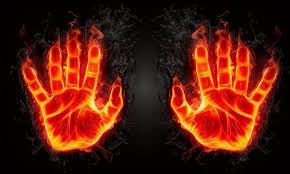 Ожоговый шок - патологический процесс, развивающийся при обширных термических повреждениях кожи и глубжележащих тканей, он продолжается в зависимости от площади и глубины поражения, своевременности и адекватности лечения до 72 ч.
В развитии ожогового шока следует выделять два основных патогенетических механизма :

• Чрезмерная афферентная (болевая) импульсация приводит к изменению функций ЦНС, характеризующемуся сначала возбуждением, а затем торможением коры и подкоркового слоя, раздражением центра симпатической нервной системы, усилением деятельности эндокринных желёз. Последнее в свою очередь вызывает увеличение поступления в кровь АКТГ, антидиуретического гормона гипофиза, катехоламинов, кортикостероидов и других гормонов. Это приводит к спазму периферических сосудов при сохранении тонуса сосудов жизненно важных органов, происходит перераспределение крови, уменьшается ОЦК.

+• Вследствие термического поражения кожи и подлежащих тканей под действием медиаторов воспаления возникают как местные, так и тяжёлые общие расстройства: выраженная плазмопотеря, нарушение микроциркуляции, массивный гемолиз, изменение водно-электролитного баланса и кислотно-основного равновесия, нарушение функций почек
Ведущий патогенетический фактор ожогового шока - плазмопотеря. Потеря плазмы во многом связана с повышением проницаемости стенок капилляров вследствие накопления в ожоговой ткани вазоактивных веществ (гистамина и серотонина). Через капилляры пропотевает большое количество плазмы, происходит отёк тканей поражённой области, ещё больше уменьшается ОЦК. Проницаемость сосудов нарушается сразу после ожога, но клинически выраженного значения достигает спустя 6-8 ч, когда становится явным снижение ОЦК.

Развивающаяся гиповолемия становится причиной гемодинамических расстройств, обусловливающих дальнейшее нарушение микроциркуляции в почках, печени, поджелудочной железе. Этому же способствуют развивающиеся гемоконцентрация и реологические расстройства. Микроциркуляторные нарушения вызывают вторичный некроз в зоне термического воздействия, образование острых эрозий и язв в желудочно-кишечном тракте, ранние пневмонии, нарушение функций печени, почек, сердца и т.д.

Развитие гемолиза - одна из причин повышения содержания калия в плазме крови, что из-за повреждения клеточных мембран приводит к перемещению натрия внутрь клеток. В результате развивается внутриклеточный отёк.

Изменения водно-электролитного и кислотно-основного баланса. В первые часы после ожога объём внеклеточной жидкости уменьшается на 15-20% и более за счёт интенсивного испарения с поверхности ожога, через здоровую кожу, с дыханием и рвотными массами.

+Циркуляцию воды и электролитов нормализуют альдостерон и антидиуретический гормон. Повышение их содержания приводит к увеличению реабсорбции воды и натрия в почечных канальцах. Постепенно развивается метаболический ацидоз.

Нарушение функций почек. Причиной олигурии становится сокращение почечного кровотока из-за спазма сосудов почек, уменьшения ОЦК, нарушения реологических свойств крови, а также действия продуктов гемолиза и эндотоксинов.
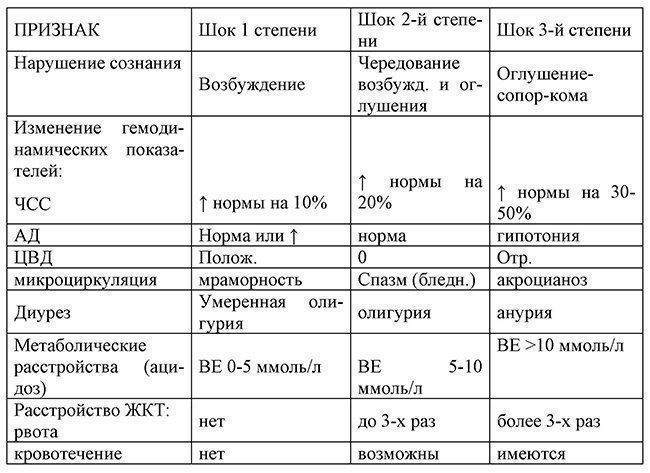 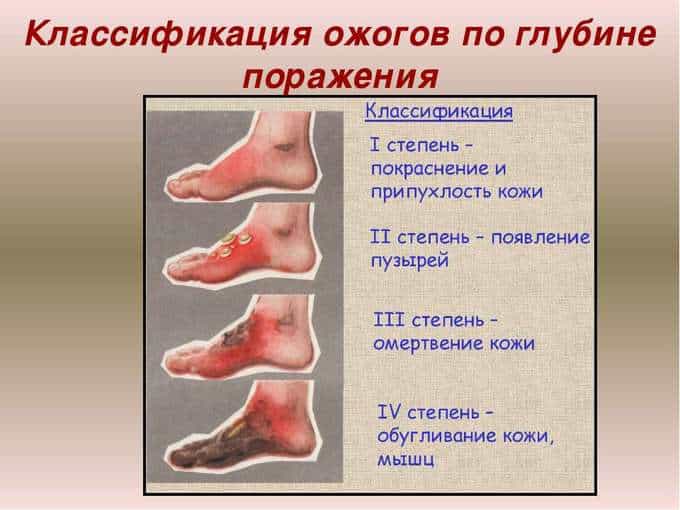 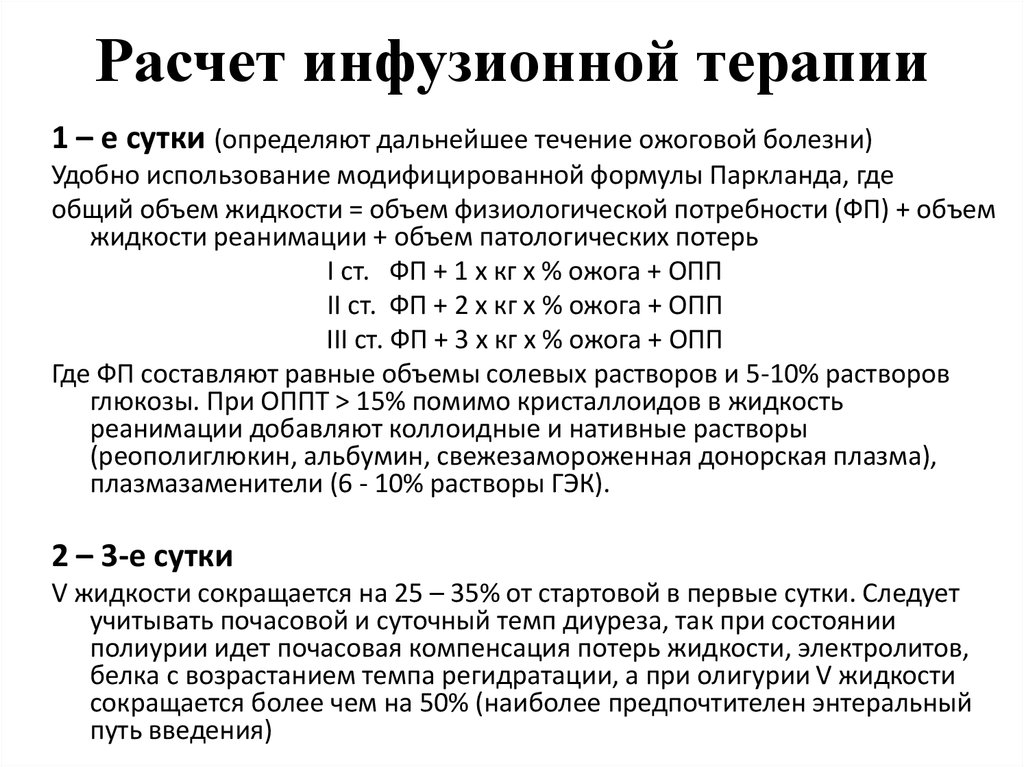 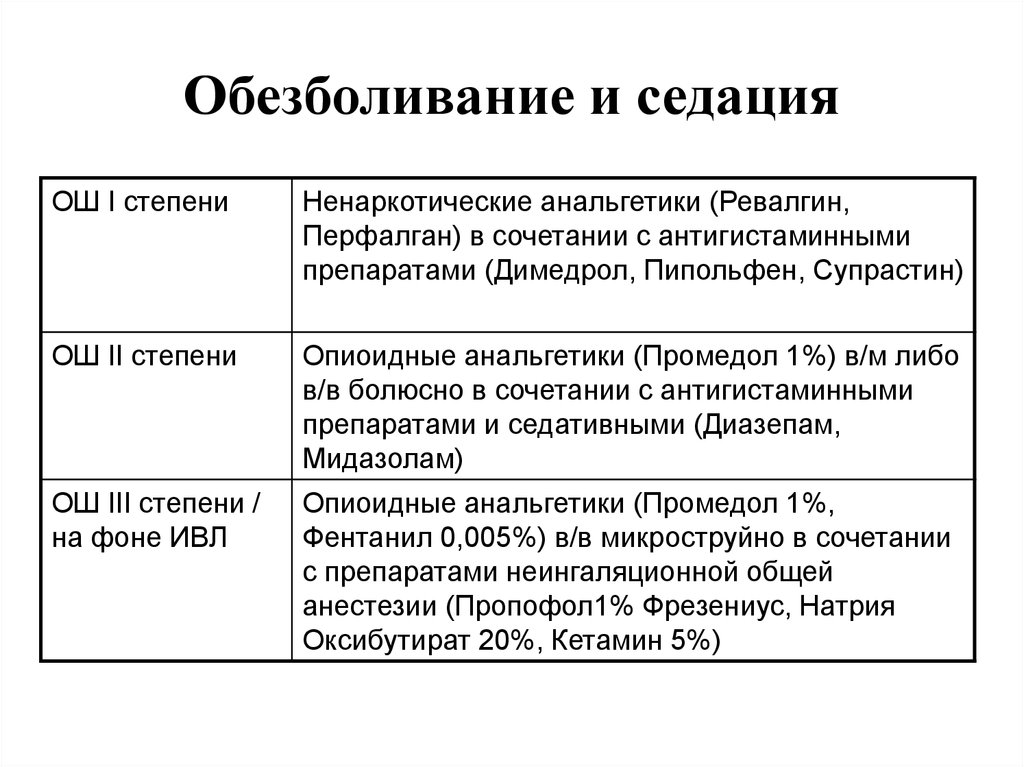 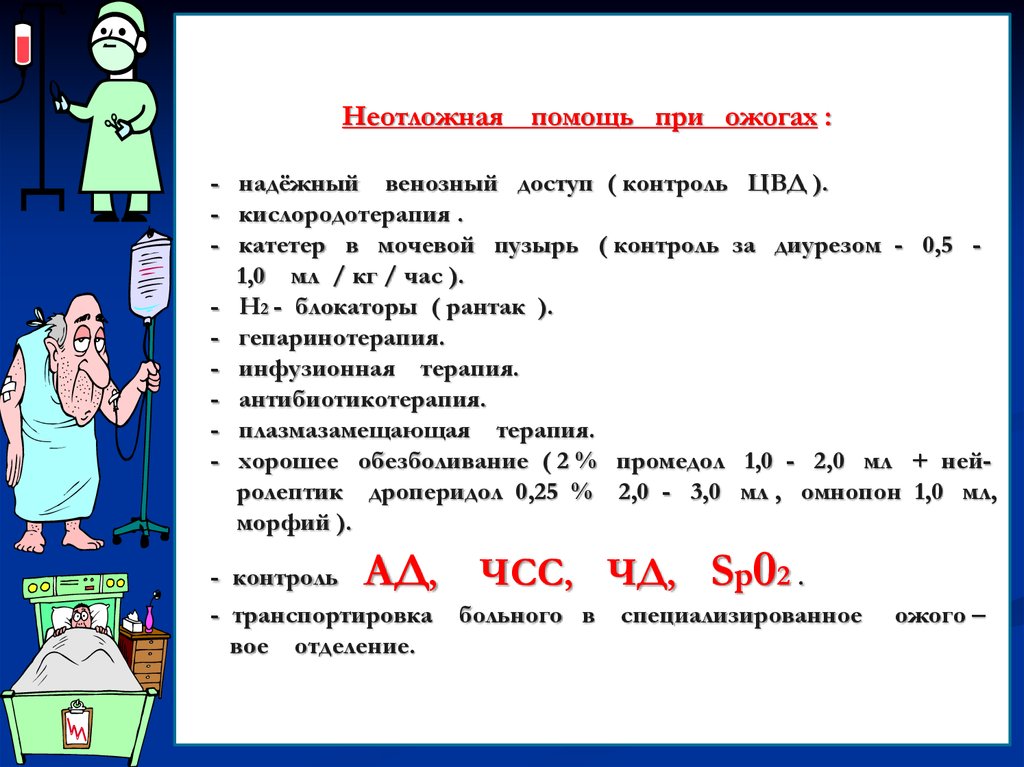 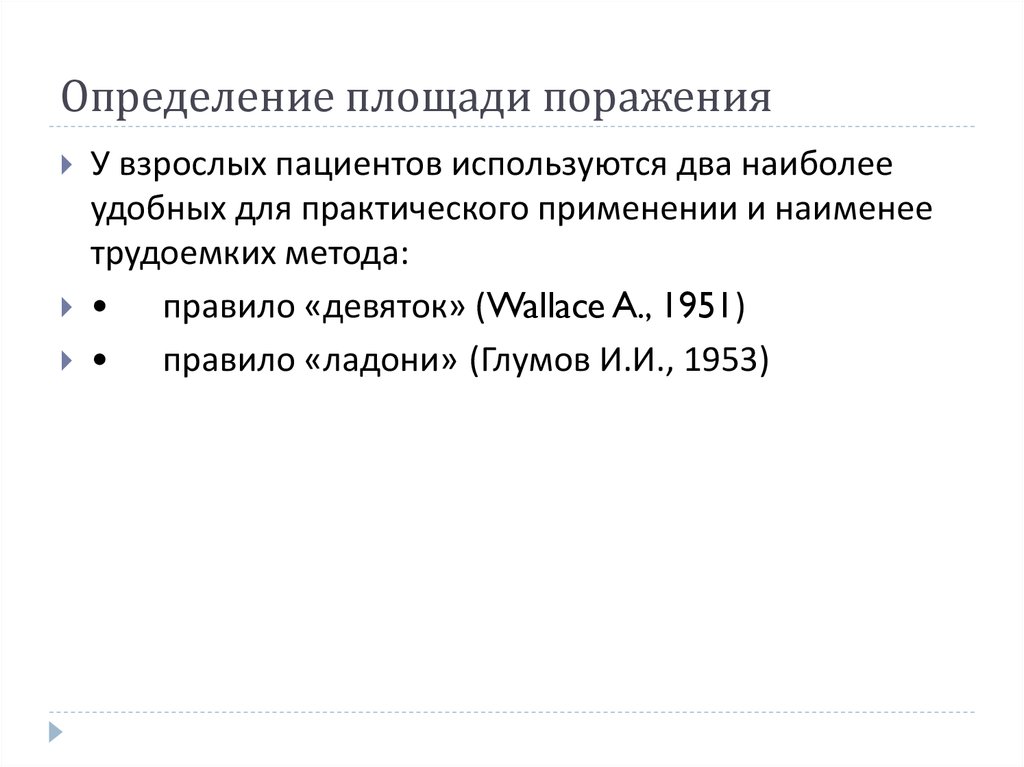 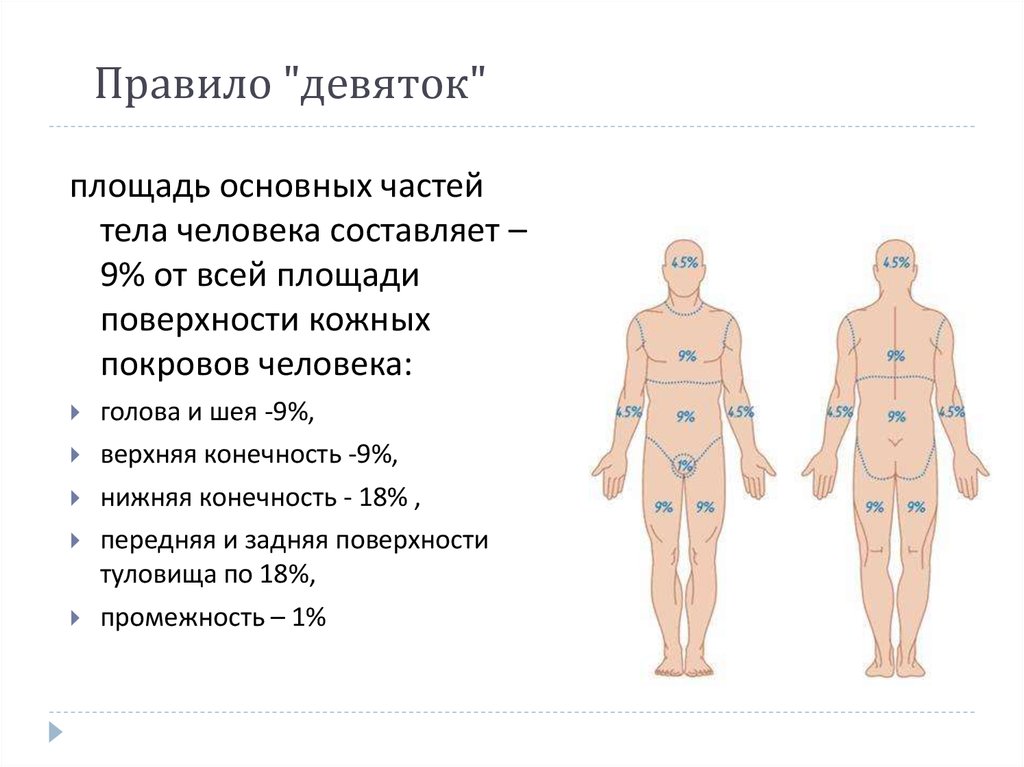 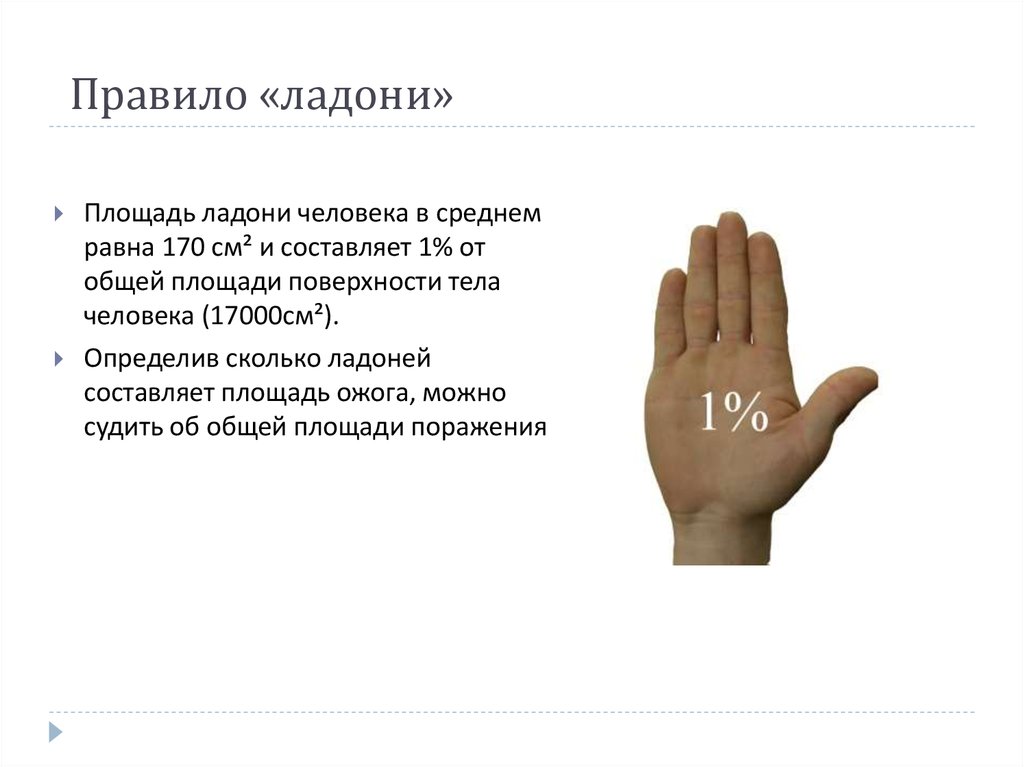 При составлении программы инфузионной терапииследует определить режим ИТ.
•Режим дегидратации (уменьшение объема вводимой
жидкости при ОСН застойного типа, отеке мозга, отеке
легких.
Важной частью терапии при этом режиме является
использование диуретиков. Каждый час количество
введенной жидкости должно быть равно объему мочи,
выделенному в предыдущий час. В этом случае пациент не
будет перегружен жидкостью, так как образуется разница
между величиной диуреза и объемом инфузии за счет
потерь на перспирацию.
•Режим нормогидратации (исходя из ФП= почасовой
диурез + объем на перспирацию.
•Режим регидратации (при обезвоживании, необходимо
определить дополнительные потребности с учетом Ht).
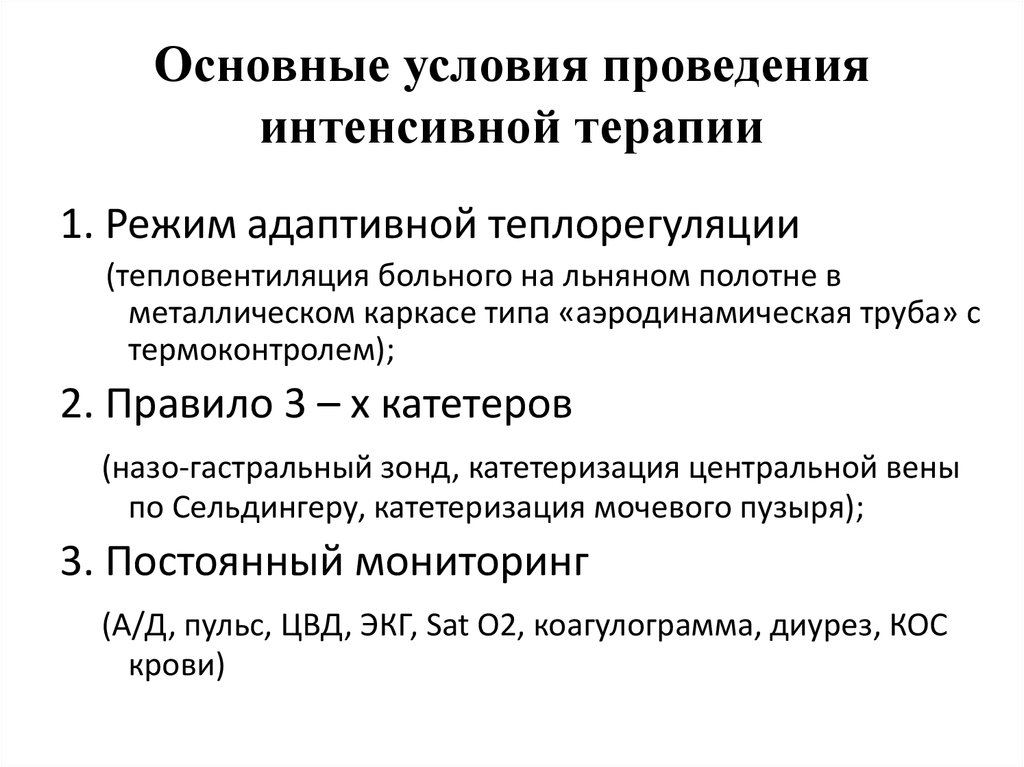 Мониторинг инфузионной терапии
•Клинические показания.
При  гиповолемический шок : акроцианоза, холодных кожных покровов, снижением диуреза, тахикардия, артериальное давление снижается, нарушения сознания.
 Гиперволемия: повышением артериального давления, одышкой, влажными хрипами в легких.
При дегидратации пациенты предъявляют жалобы на жажду, тахикардию, снижение артериального давления, снижается диурез, снижается толщина подкожно-жировой складки.
•Окраска и температура кожных покровов, СБП= 3-4 сек., диурез, почасовой диурез (1.5-2 мл\кг\час), суточный диурез.
•Контроль за весом (два раза в сутки), учет патологических потерь (рвота, стул), потери по желудочному зонду.
•Лабораторный контроль: электролиты (Na, K, Ht, Hb, Ca, общий белок, мочевина, КОС, при показаниях коагулограмма, время свертывания, тромбоциты.
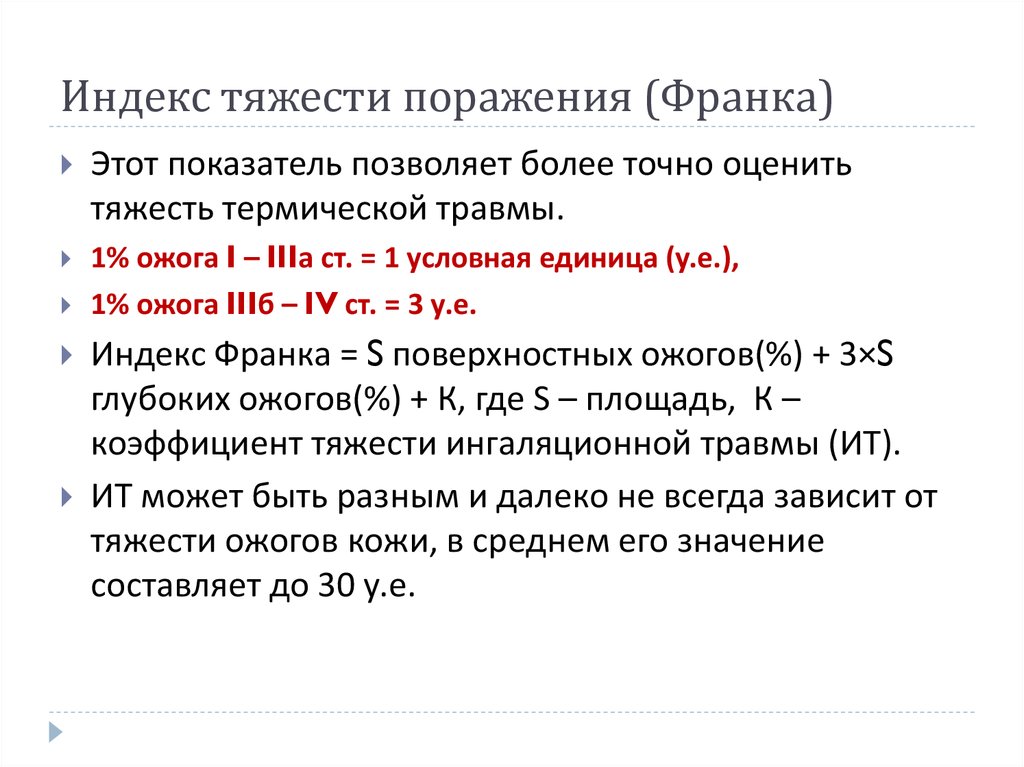 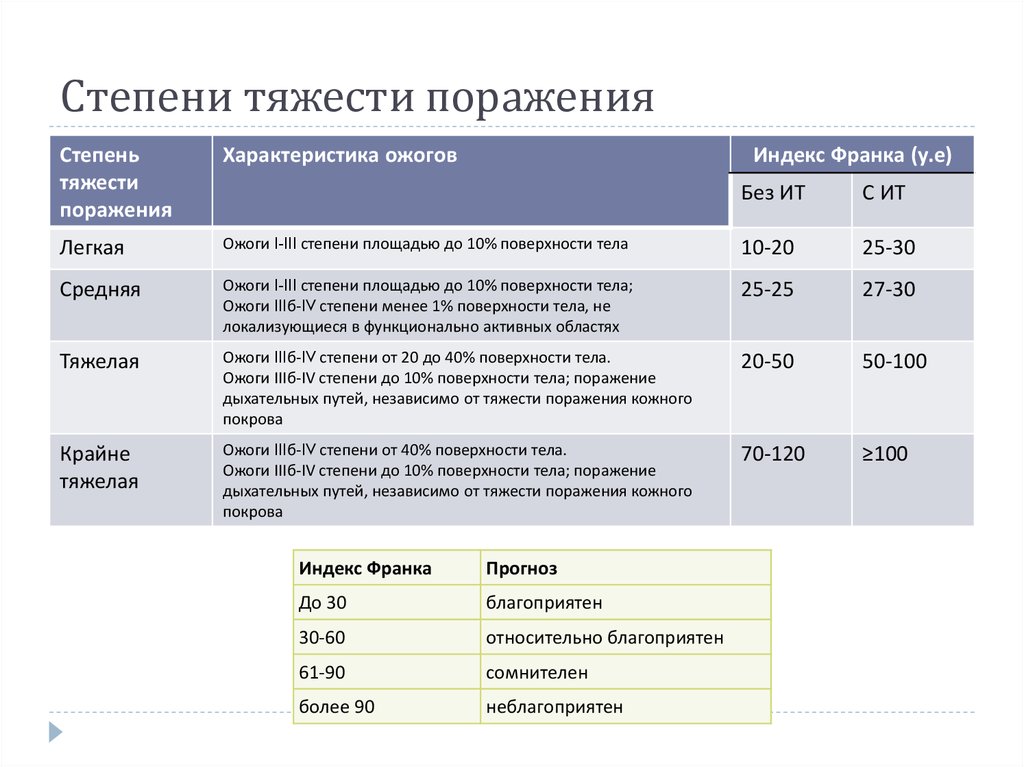 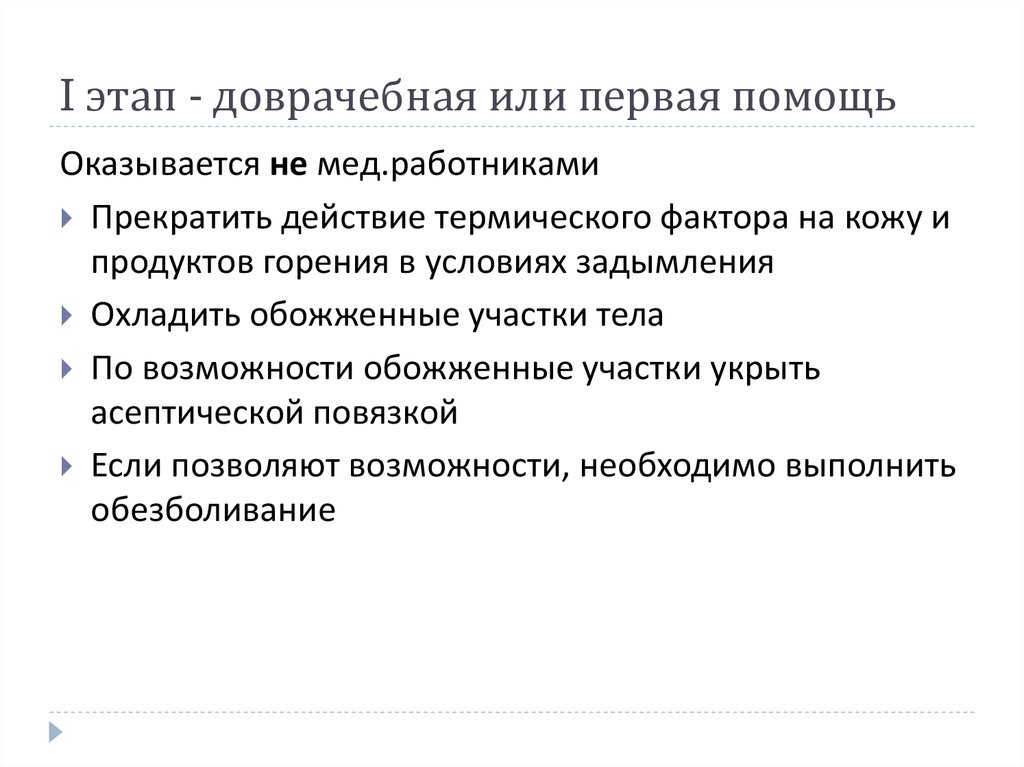 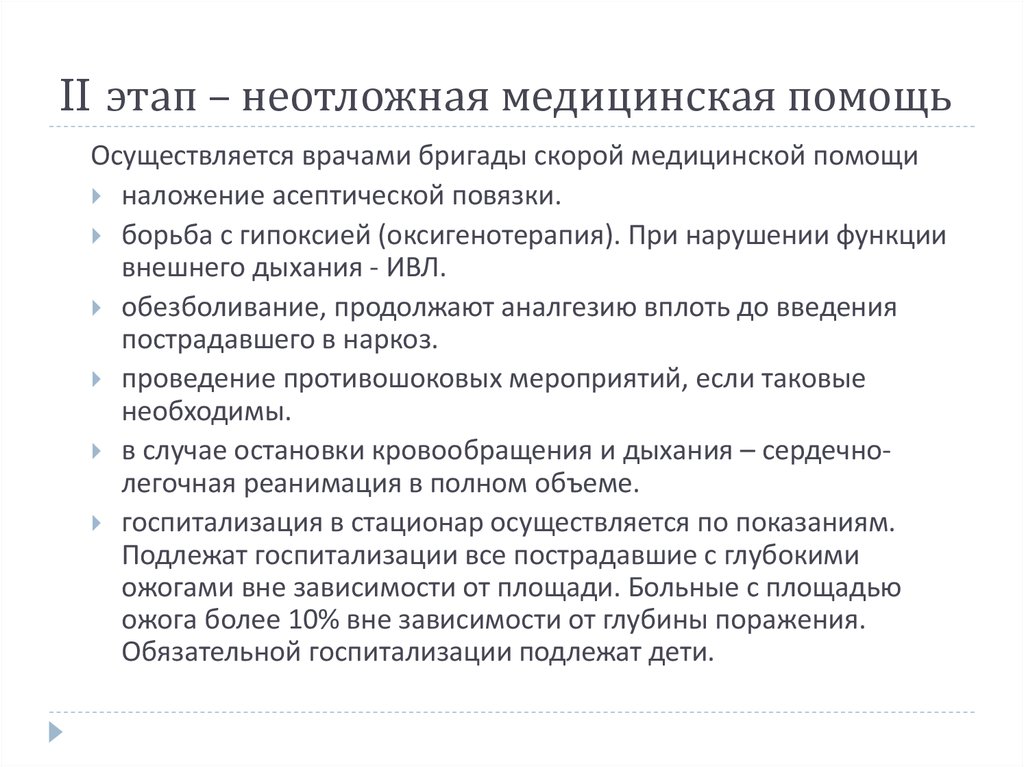 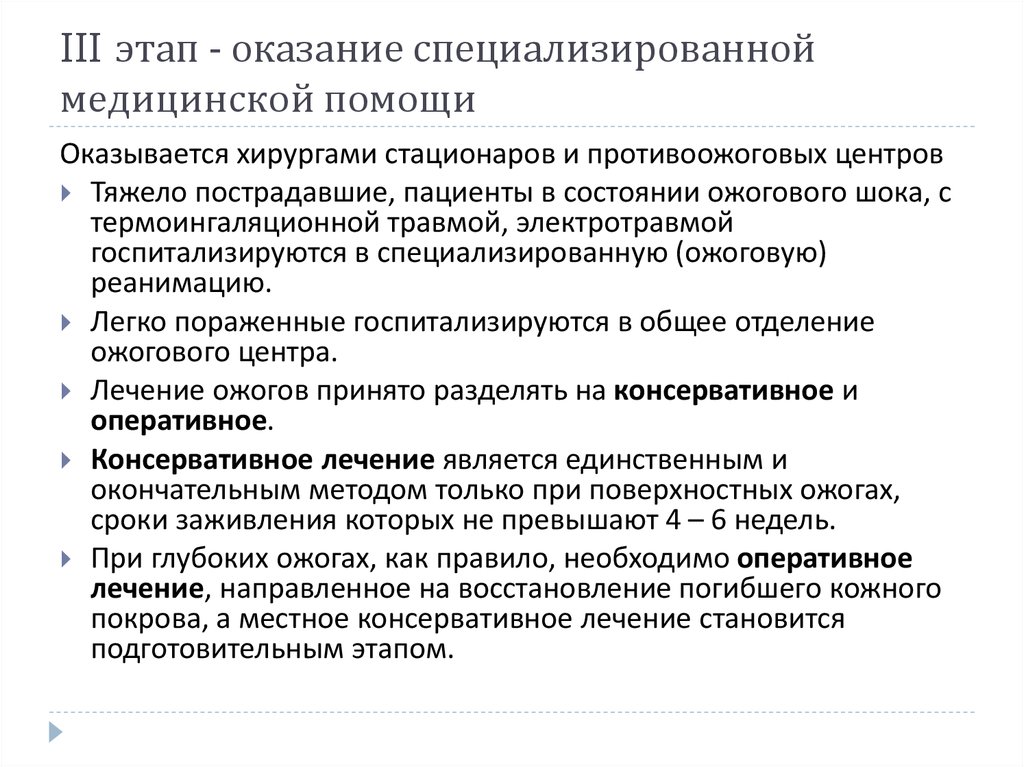 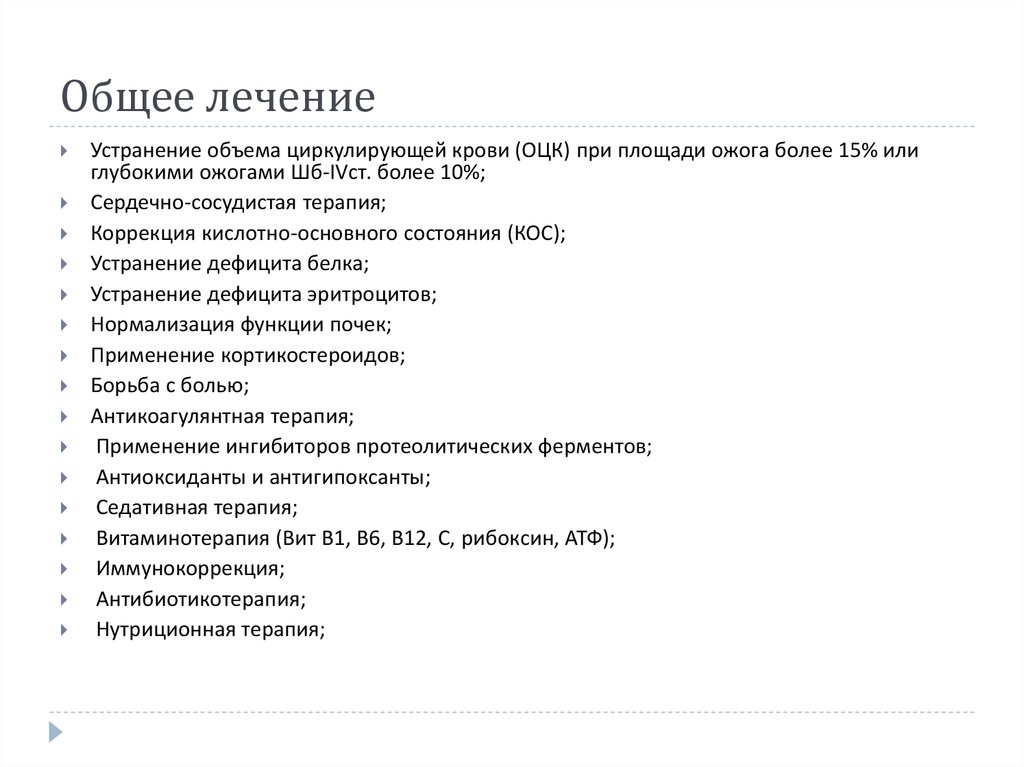 Промедол 2% – 1 мл каждые 4 часа в/в( Трамадол 5% – 2 мл каждые 6 часов в/в)
Адекватная вентиляция и оксигенация. Инвазивная ИВЛ.
Преднизолон по 10 мг/кг/сутки в/в
Аскорбиновая кислота«С» 5% – 20 мл каждые6 часов в/в капельно,
Гепарин 1000 ед./час в/в
Омепразол 40 мг 1 раз на ночь в/в капельно
Цефтриаксон 1-2 гр в/м,в/в 2раза
Амикацин по 7,5 мг/кгкаждые 12 часов
Адреналин 0,1% каждые2 часа ингаляции до 7дней
АСС 3-5 мл каждые 4часа ингаляции до 7дней
Гепарин по 5000 ед. на 3мл физ. раствора каждые 4 часа (через 2часа после АСС)ингаляции до 7 дней
Энтеральная смесь в зонд в объѐме до 45 ккал/кг/сутки
Используют повязки с антисептическими растворами,мазями,и гелями на водорастворимой и жировой основах (сульфадиазин серебра, повидон йод, октенидина дигидрохлорид) многокомпонентные мази (хлорамфеникол,офломелид1%+метилурацил4%+лидокаин3%, метронидазол), различными покрытиями с антибиотиками и антисептиками, гидрогелевые покрытия, повязками из вспененного полиуретана, повязками природного, биологического происхождения. 
Перевязки проводятся через 1 – 3 дня
Обработка раневой поверхности душем из проточной стерильной водой с использованием моющих антисептических растворов, очищение раневых поверхностей аппаратами гидрохирургических систем
КРОК 3
"Якi тканини пошкоджуються пpи опiках IV ступеня:"
0%
епiдеpмiс
0%
епiдеpмiс i деpма
0%
епiдермiс, дерма i пiдшкiрна клiтковина
100%
шкiра, пiдшкiрна клiтковина, кiстки, м'язи, фасцiї
"В якiй зонi пiдвищується проникливiсть судин в раннi строки пiсля опiку (до 8 годин) в останню чергу?:"
100%
неушкоджена шкiра
0%
попечена шкiра
0%
шлунково-кишковий тракт
0%
мале коло кровообiгу
"С чим пов'язана вiдсутнiсть накопичення азотистих метаболiтiв у кpовi пpи ГОТ?"
0%
iз зменьшенням pозпаду білків
0%
iз пiдвищенням секpетоpної функцiї нирок
0%
iз зниженням концентpацiйної функцiї нирок
100%
iз депонуванням метаболiтiв у непошкодженiй шкiрi
"Пpи якiй мiнiмальнiй площi глибокого опiку показане застосування сiтчастих тpансплантатiв у доpослих?"
0%
1%
100%
10%
0%
15%
0%
20%
0%
25%
0%
30%
"Пpи опiках кислотами областi великих суглобiв pекомендується:"
0%
консеpвативне лiкування iз стабiлiзацiєю суглобiв
100%
pання некpектомiя з одномоментною ксенопластикою
0%
pання некpектомiя з вiдстроченою шкiрною пластикою та відстроченою аутодермопластикою
0%
пiзня некpектомiя
"Для закpиття pанового дефекту з оголеними сухожиллями використовується пластика шкiрними клаптями:"
0%
вiльна аутодермопластика, завтовшки 0,2-0,3 мм
0%
вiльна аутодермопластика, завтовшки 0,5-0,6 мм
0%
вiльна аутодермопластика, завтовшки 0,7-0,8 мм
100%
шкiрно-пiдшкiрна пластика
"У хворого з загальною електротравмою при раптовій зупинці серця Ваші негайні дії:"
100%
штучна вентиляція легень, зовнішній масаж серця
0%
внутрішньовенне введення атропіну, адреналіну
0%
негайне транспортування хворого у відділення реанімації
"Ваша тактика при напруженому пневмотораксу хворого з комбінованою травмою опіки та травма грудної клітини:"
100%
декомпресія плевральної порожнини та установка плеврального дренажу
0%
інтубація трахеї з наступною ШВЛ з підвищеним тиском на видиху
0%
інтубація трахеї з наступної ШВЛ і активним видихом
"Хворий 44 років доставлений в реанімаційне відділення ЦРЛ з приводу опіку полум'ям обох верхніх кінцівок, тулуба ІІІа - ІІІб ступеня 30% поверхні тіла. Артеріальний тиск - 110/70 мм рт. ст., пульс - 100 уд. в 1 хвилину, частота дихання - 20 в 1 хвилину. Встановлено діагноз опікового шоку. Виконана катетеризація правої підключичної вени. З яких розчинів треба починати протишокову трансфузійну терапію?"
100%
Електролітних розчинів
0%
Розчинів глюкози
0%
Реополіглюкіну
0%
Розчину альбуміну донорського
0%
Розчину гідроксиетилкрохмалю
"Хворий 24 років доставлений в опікове відділення з приводу опіку полум'ям обох нижніх кінцівок ІІІа - ІІІб ступеня 20% поверхні тіла. Виставлений діагноз опікового шоку. Яку формулу необхідно застосувати для визначення об'єму протишокової терапії в перші 24 години"
100%
4 мл х 1% опікових ран х масу тіла (в кг)
0%
1 мл х 1% опікових ран х масу тіла (в кг)
0%
2 мл х 1% опікових ран х масу тіла (в кг)
0%
3 мл х 1% опікових ран х масу тіла (в кг)
0%
5 мл х 1% опікових ран х масу тіла (в кг)
- Препарати та разові дози, які застосовуються для надання невідкладної допомоги при опіковому шоці
Препарат, форма випуску, фармакодинамічна група
Адреналіну гідрохлорид, 0,1% - 1мл, α, β- адреноміметик
Амідарон, 5% - 3 мл, антиаритмічний (ІІІ кл.)
Анальгін, 50% - 1 та 2 мл, аналгетик-антипіретик
Атропіну сульфат, 0,1% - 1мл, М-холіноблокатор
Баралгін, 5мл, спазмоаналгетик
Гепарин, 5 мл (5000, 10000, 20000 од.), прямий антикоагулянт
Гідрокортизону гемісукцинат, 0,025-0,1г, глюкокортикоїд
Дексаметазон, 0,4% - 1мл, глюкокортикоїд
Діазепам, 0,5% - 2 мл, транквілізатор
Димедрол, 1% 1 мл, Н1- гістаміноблокатор
Дроперидол, 0,25% - 2,5 і 10 мл, нейролептик
Кетамін, 5% - 10 та 20мл, 1% - 20 та 50мл, засіб для в/в наркозу
Кокарбоксилаза, 50 мг, кофермент-вітамін
Корглікон, 0,06% - 1мл, серцевий глікозид
Лідокаїн, 2 та 10% - 2 мл, антиаритмічний (1 В клас)
Магнію сульфат, 25% - %, 10 та 20 мл, седативний
Мезатон, 1% -1 мл, α – адреноміметик
Морфіну гідрохлорид, 1% - 1 мл, наркотичний аналгетик
Налоксон, 1 мл (0,4 мг), опіатний антидот
Нітрогліцерин, пігулки 0,0005 г, антиангінальний
Новокаїнамід, 10% - 5 мл, антиаритмічний (І А клас)
Но-шпа, 2% - 2 мл, міотропний спазмолітик
Оксібутират натрію, 20% - 10 мл, засіб для в/в наркозу
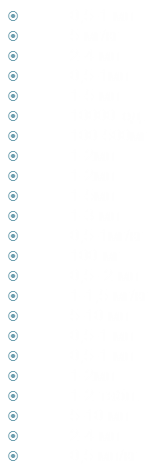 Препарат, форма випуску, фармакодинамічна група 
Омнопон, 1 та 2% - 1 мл, наркотичний аналгетик
Орципреналіну сульфат, 0,05% - 1 мл, β2- адреноміметик
Піпольфен, 2,5% - 2 мл, Н1- гістаміноблокатор
Преднізолон, 1 мл (30 мг), глюкокортикоїд
Промедол, 1% - 1 мл, наркотичний аналгетик
Сальбутамол, аерозоль, β2- адреноміметик
Супрастин, 1 та 2% - 1 мл, Н1- гістаміноблокатор
Трамадол, 5 та 10% - 1 мл, наркотичний аналгетик
Фентаніл, 0,005% - 2 та 10 мл, наркотичний аналгетик
Фурасемід, 1% -2 мл, петльовий діуретин
Еуфілін, 2,4% - 10 мл, метилксантин, спазмолітин
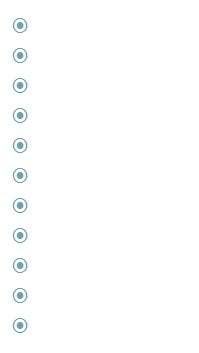 Розчини, які застосовуються для інфузійної терапії
   - Колоїдні розчини:
 поліглюкін (високомолекулярний),
 реополіглюкін (середньомолекулярний).
   - Кристалоїдні розчини:
 глюкоза (5% - ізотонічний, 10 та 20% - гіпертонічні);
 натрію хлорид (0,9% - ізотонічний, 6,3, 7,5 та 10% - гіпертонічні),
 «Ацесоль»,
 «Дисоль»,
 «Квартасоль»,
 «Лактасоль»,
 розчин Рінгера,
 «Трисоль»,
 «Хлосоль» та ін. (всі поліонні).
  - Препарати гідроксиетилкрахмалу:
 «Інфукол»,
 «Рефортан»,
 «Стабізол»,
 HAES та ін.
   - Препарати для усунення метаболічного ацидозу:
 натрію гідрокарбонат.
  - Дезінтоксикаційні:
 «Реосорбілакт»